RMSE の波数解像度依存性
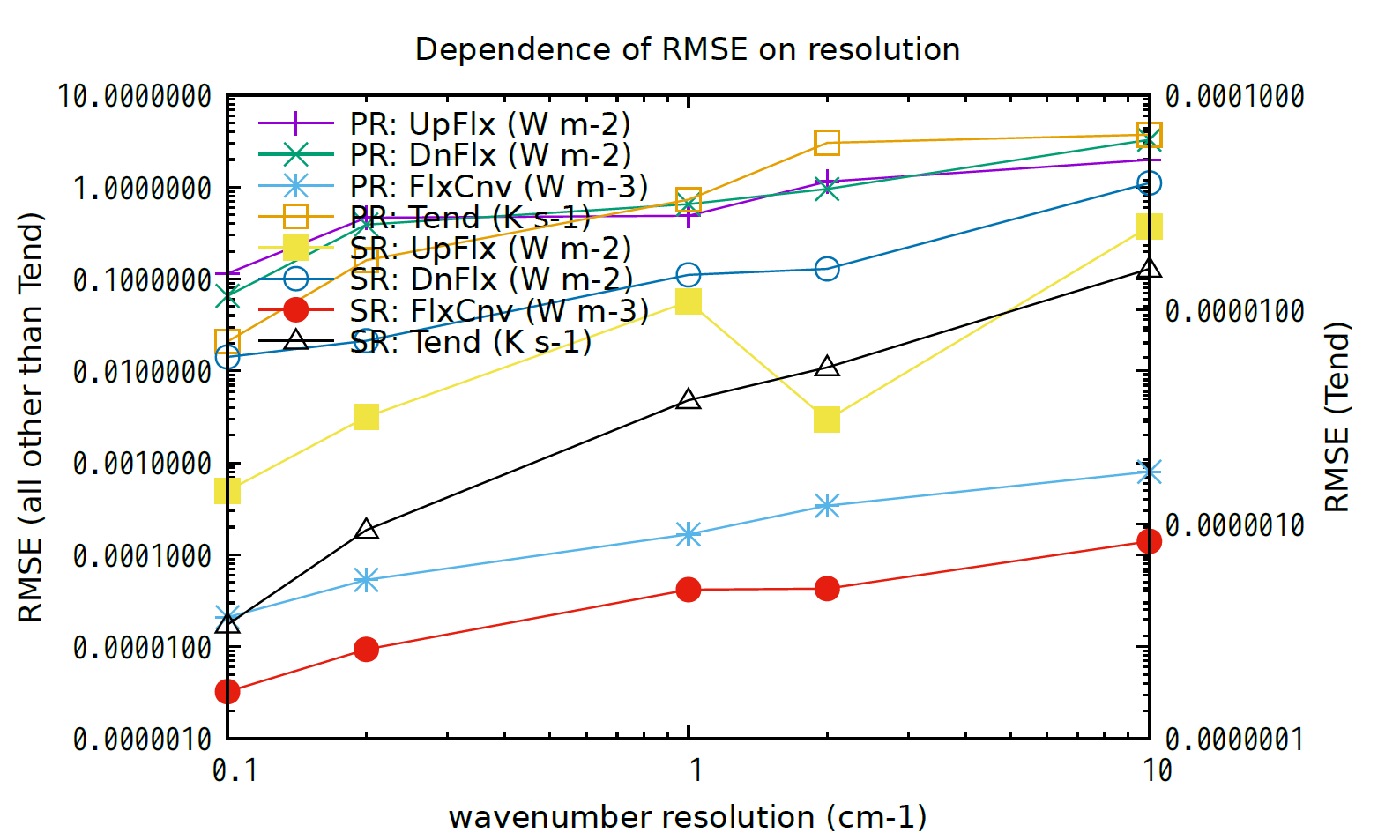 RMSE の波数解像度依存性
圧力範囲 p ≥ 10 hPa
*解像度切り替え波数.
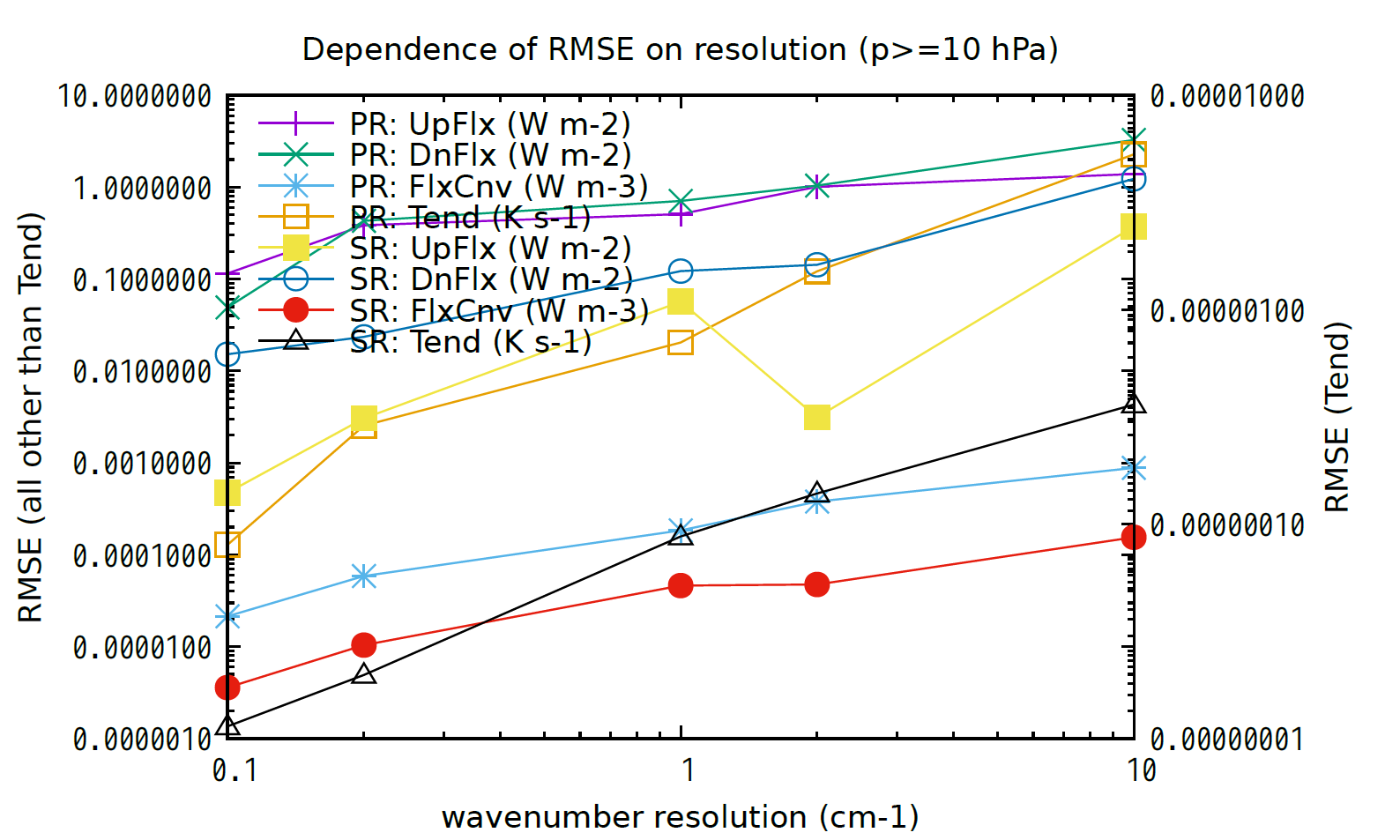